StorNext 5 TOI
GUI Update
Paal Olsen
Ani Bhattacharya
21 January 2014
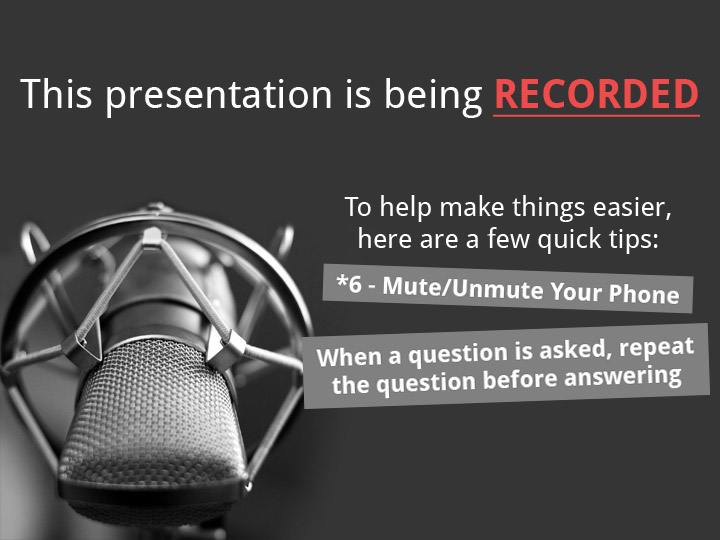 2
[Speaker Notes: We are making the presentation sessions available to a small group of team members via WebEx. 
The main purpose of the presentations is to record the sessions for future use. 
If you are attending a WebEx session, please keep your questions relevant to the purpose of the meeting, support of MySQL in SN 4.3. 
If you do have questions and feedback about things outside the main focus you can either send them by email or give them to the presenters outside the class.]
StorNext 5 TOI GUI Agenda
File System
Configuration Parameters
Auto-Affinities 
Storage Manager / Library Maintenance
Archive Compare utility
Device Path updates without TSM restart
LTFS Support
Tape Media Import with multi-slot CAP
Reports
StorNext Metrics
Replication Progress
Misc. 
Q & A and Live Demo of Replication Progress Report
3
StorNext 5 GUI File System
Configuration Parameters
Removed obsolete or hidden SNFS configuration parameters 
fsBlockSize (now fixed at 4K for new file systems)
maxConnections
threadPoolSize
dataMigrationThreadPoolSize
restoreJournal 
dirWarp
‘Average Files Per Directory’ selection for new file systems
fsBlockSize calculation no longer needed with fixed 4K
Metadump
Removed from File System Actions pull-down
Removed from File System create sequence
4
StorNext 5 GUI File System cont.
Allocation
Auto Affinities
Designate the affinity (stripe group[s]) to which allocations will be targeted for all files on this file system whose name has the specified file extension.
Each unique file extension can be targeted at only one affinity. However, each affinity may serve as the allocation target for more than one file extension.
Use the file extension * (asterisk) to indicate "all other" file extensions that are not explicitly listed.
File extension is case in-sensitive (e.g. mp4 == MP4).
Affinity Preference
If checked, permits files of a particular affinity to have their allocations placed on other available stripe groups (with non-exclusive affinities) when the stripe groups of their assigned affinity do not have sufficient space. Otherwise, allocation attempts will fail with an out-of-space error.
5
StorNext 5 GUI File System Auto-Affinities
6
StorNext 5 GUI Library Maintenance
Archive Compare
The primary purpose of this utility is to update Storage Manager's configuration after an archive has had tape drive maintenance performed such as a tape drive replacement
GUI wraps SM cli utility /usr/adic/MSM/util/archive_cmp
Verifies that the MSM tape drive configuration matches TSM’s
Verifies that configured tape drives still exist within the actual archive
Ignores tape drives configured within a vault
Report Mode
list any discrepancies, no database updates performed
Update Mode
Sync MSM with archive information if discrepancies found
Update any misconfigured tape drive device paths within TSM 
Drive Replacement
Delete or replace orphaned (in TSM, but not in archive) drives
Replaced drives maintain the SM drive id (useful for drive pools)
DDM updated if replaced drive was configured for DDM
7
StorNext 5 GUI Archive Compare
8
StorNext 5 GUI Drives Validation Update
9
StorNext 5 GUI Drive Replacement
10
StorNext 5 GUI Archive Compare Log File
11
StorNext 5 GUI /dev/sg Device Path Audit
Update /dev/sg device path without a restart of TSM
GUI executes ‘fsconfig –m –h componentID –v <newdevpath>’
Audit individual or all configured archives
Reports > Jobs > View
The device path has been reset for the following devices: [ADIC000092]
Automatically done when setting a drive online
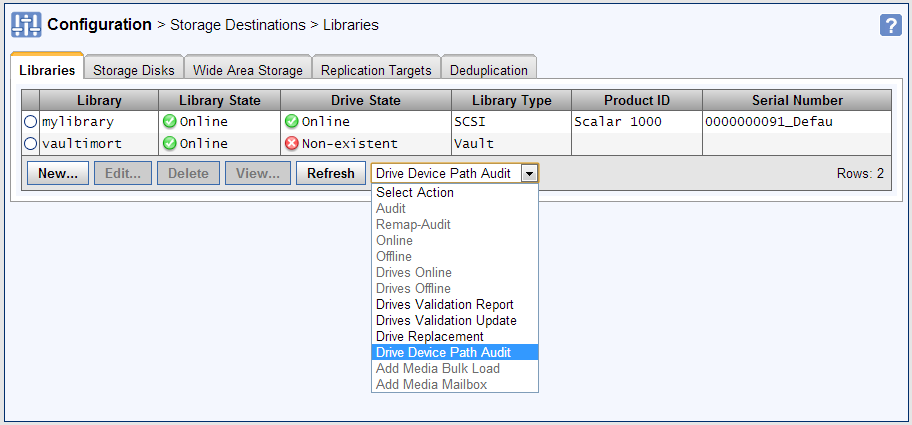 12
StorNext 5 GUI LTFS Media Format
ANTF Media Format
Quantum internal media format (Adic Native Tape Format)
Single partition
LTFS Media Format
Open source media format (Linear Tape File System)
Two partitions (‘index’ for LTFS metadata and ‘data’ for SN data)
Only applicable to LTO media generation 5 and beyond
Any attempt to assign to non-LTO media will result in an error
Any attempt to assign to _adic_backup will result in an error
LTFS Media Format GUI support
Storage Manager Policy Management and Reports
Media Actions > Transcribe Media
File Actions > Store Files
File Actions > Move Files
13
StorNext 5 GUI LTFS Policy Steering
14
StorNext 5 GUI LTFS Policy Steering cont.
15
StorNext 5 GUI Policy View
16
StorNext 5 GUI Add Media with multi-slot CAP
17
StorNext 5 GUI Reports
Reports > StorNext Metrics
Port of ‘Advanced Reporting’ “3rdparty” Quantum tool
Tools > Advanced Reporting link removed from SN GUI
DART and Apache packages removed from Metadata appliances
Available on all flavors of StorNext (RYO, Appliances, A10)
Advanced Reporting was only available on Appliances and RH RYO
Displays Ethernet, Fibre, CPU, Memory and File System metrics
30 Days of data stored in MySQL sn_metrics db
REST web-service interface
‘bart’ collector runs on the MDC (primary node only on HA systems)
bart is managed by DSM_control start|stop
root     62100     1  0 Jan15 pts/0    00:00:02 /usr/cvfs/bin/bart
/usr/cvfs/config/bart.conf config file 
# How many seconds between samples
interval 60
Will eventually be moved to MINT along with Gateway Metrics report
18
StorNext 5 GUI StorNext Metrics Report
19
StorNext 5 GUI StorNext Metrics Report cont.
20
StorNext 5 GUI Reports cont.
Replication Progress Report
Replication has been somewhat of a black-box, especially in GUI
New report displays state and stage metrics for active policies
Tools > Reports > Replication/Deduplication > Policy > Summary
21
StorNext 5 GUI Replication Progress Report
22
StorNext 5 GUI Replication Progress Report
23
StorNext 5 GUI RAS
Delete RAS Tickets
Permanently delete RAS tickets and event details from MySQL
Prior to SN 5, had to be done manually to clean up database
Delete individual or filtered tickets
Filter tickets by priority, component, event and date
24
StorNext 5 GUI Delete RAS Tickets
25
StorNext 5 GUI Security & Legal
Disable/Re-enable GUI logins
Including admin and service users
Requires ‘Admin : Manage Users’ Access Control
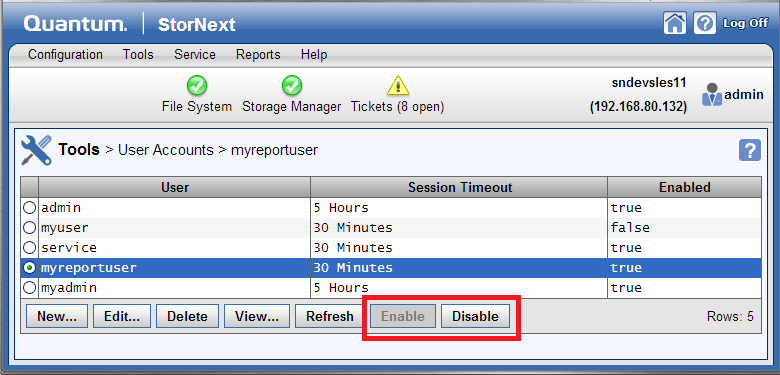 26
StorNext 5 GUI Security & Legal cont.
GUI EULA acceptance
Prior to SN 5, only required for Metadata Appliance installs
Required for all flavors of SN (RYO, Appliance, A10) installs
Required after any software upgrade if the EULA was updated
27
StorNext 5 GUI EULA  Acceptance
28
StorNext 5 GUI TOI
Q & A
Live Demo of Replication Progress Report
29